Муниципальное дошкольное образовательное учреждение
детский сад «Солнышко» Пыщугского муниципального района Костромской области


Муниципальный конкурс
по ранней профориентации 
«Дошкольник в мире 
профессий-2020»
Выполнила:
воспитатель 1 кв. категории
Полевщикова Наталья Александровна
Удивительная страна – Детство! 
Можно мечтать о своём будущем, например… Кем быть?
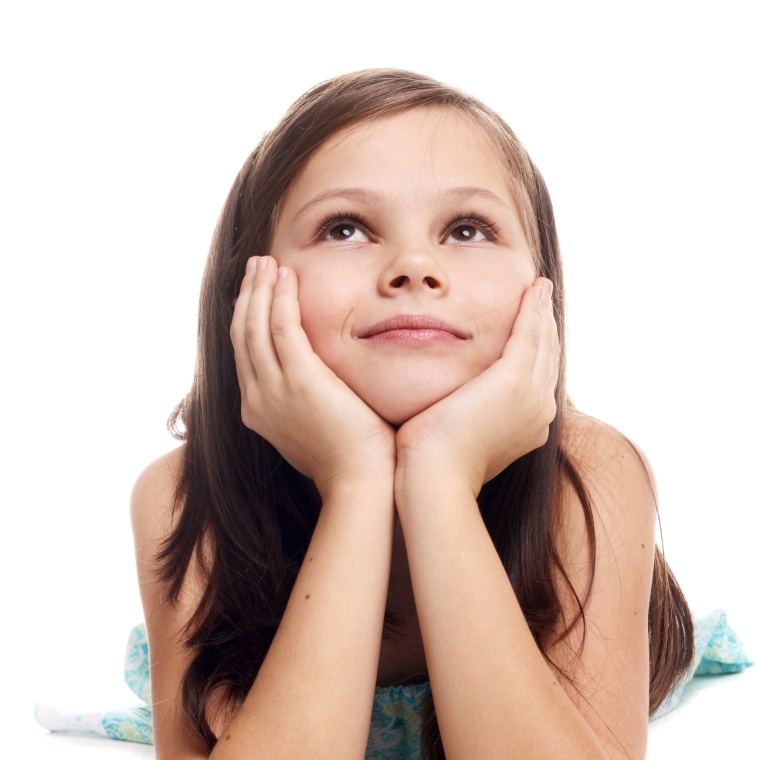 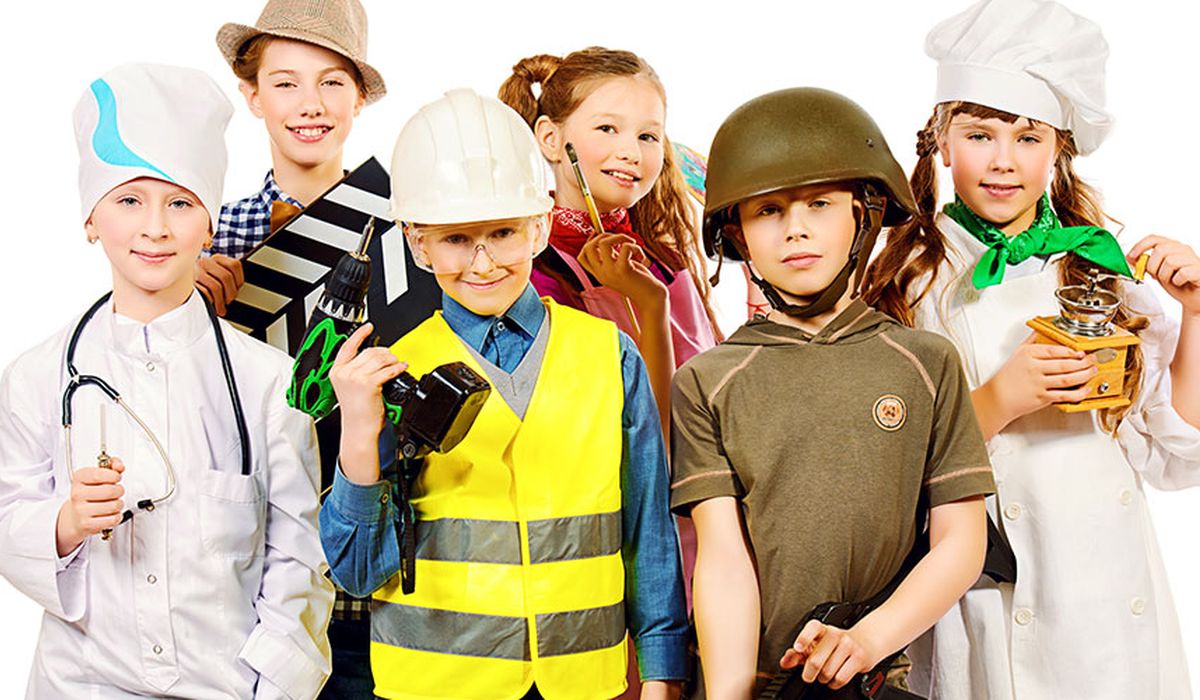 У человека все закладывается с детства, и профессиональная направленность в том числе. Раннее начало подготовки ребенка к выбору будущей профессии заключается не в навязывании ребенку того, кем он должен стать, а в том, чтобы познакомить ребенка с различными видами труда, чтобы облегчить ему самостоятельный выбор в дальнейшем. 
	Небогатый жизненный опыт ребенка позволяет ему судить о профессиях людей на основе представлений о труде взрослых ближайшего окружения (семья, детский сад, больница, магазин). Между тем мир профессий настолько богат и разнообразен, что ориентация в нем является важнейшим звеном социальной адаптации ребенка.
Актуальность. Проблема ранней профориентации личности, начиная с детского возраста, является актуальной, поскольку имеет социальную значимость для поступательного развития общества, его высоких достижений в различных сферах деятельности. В условиях введения ФГОС дошкольного образования особое значение приобретают вопросы раннего трудового ориентирования детей, так как именно в дошкольном периоде закладываются базовые характеристики, определяющие в дальнейшем профессиональную направленность личности человека.
	Детский сад является первой важной ступенью знакомства дошкольников с профессиями, что не только расширяет общую осведомленность об окружающем мире и кругозор детей, но и 
формирует у них определенный элементарный опыт: ребенок овладевает основными 
культурными способами деятельности, проявляет инициативу и самостоятельность 
в разных видах деятельности – игре, общении, познавательно-исследовательской 
деятельности, конструировании и др.; способен выбирать себе род занятий, участников
 по совместной деятельности.
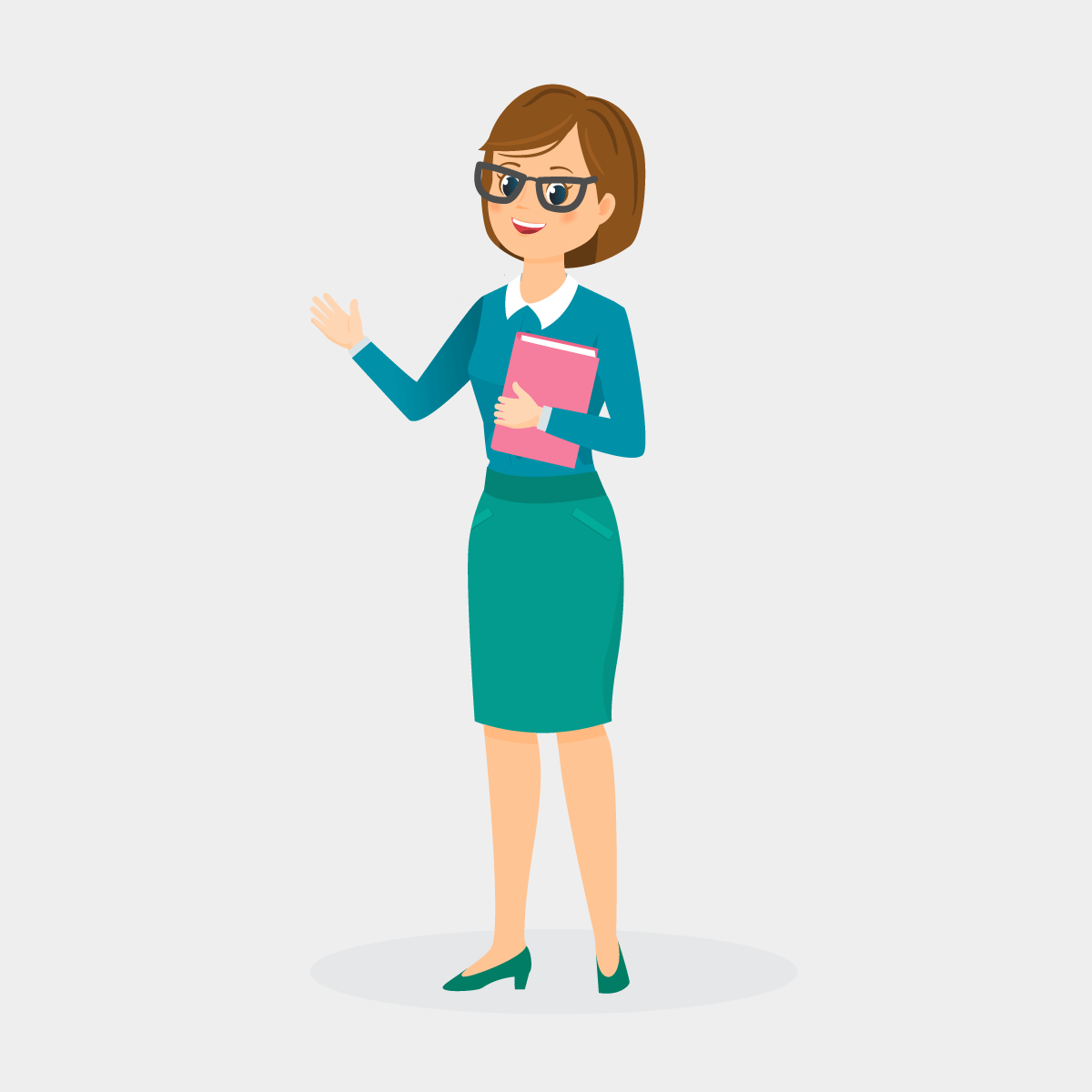 Именно в детском саду дети знакомятся с многообразием и широким выбором профессий. Эти элементарные знания помогут им расширить свои познания о работе родителей, бабушек и дедушек, поближе познакомиться с рабочим местом мамы и папы, узнать, что именно выполняют они на работе. Перед дошкольниками не стоит проблема выбора профессии. Поскольку профессиональное самоопределение взаимосвязано с развитием личности на всех возрастных этапах, то дошкольный возраст можно рассматривать как подготовительный, закладывающий основы для профессионального самоопределения в будущее.
Цель: сформировать у ребенка эмоциональное отношение к миру профессий, предоставить ему возможность использовать свои силы в доступных видах деятельности.
Задачи: 
обогащать и конкретизировать представления детей о различных профессиях, воспитывать интерес и уважение к людям труда;
совершенствовать представления о трудовых действиях, совершаемых взрослыми, о 
    результатах труда, оборудовании;
развивать коммуникативные способности; обогащать словарный запас детей;
расширять кругозор и познавательный интерес; 
способствовать формированию положительного отношения и уважения к
   труду, к людям разных профессий.
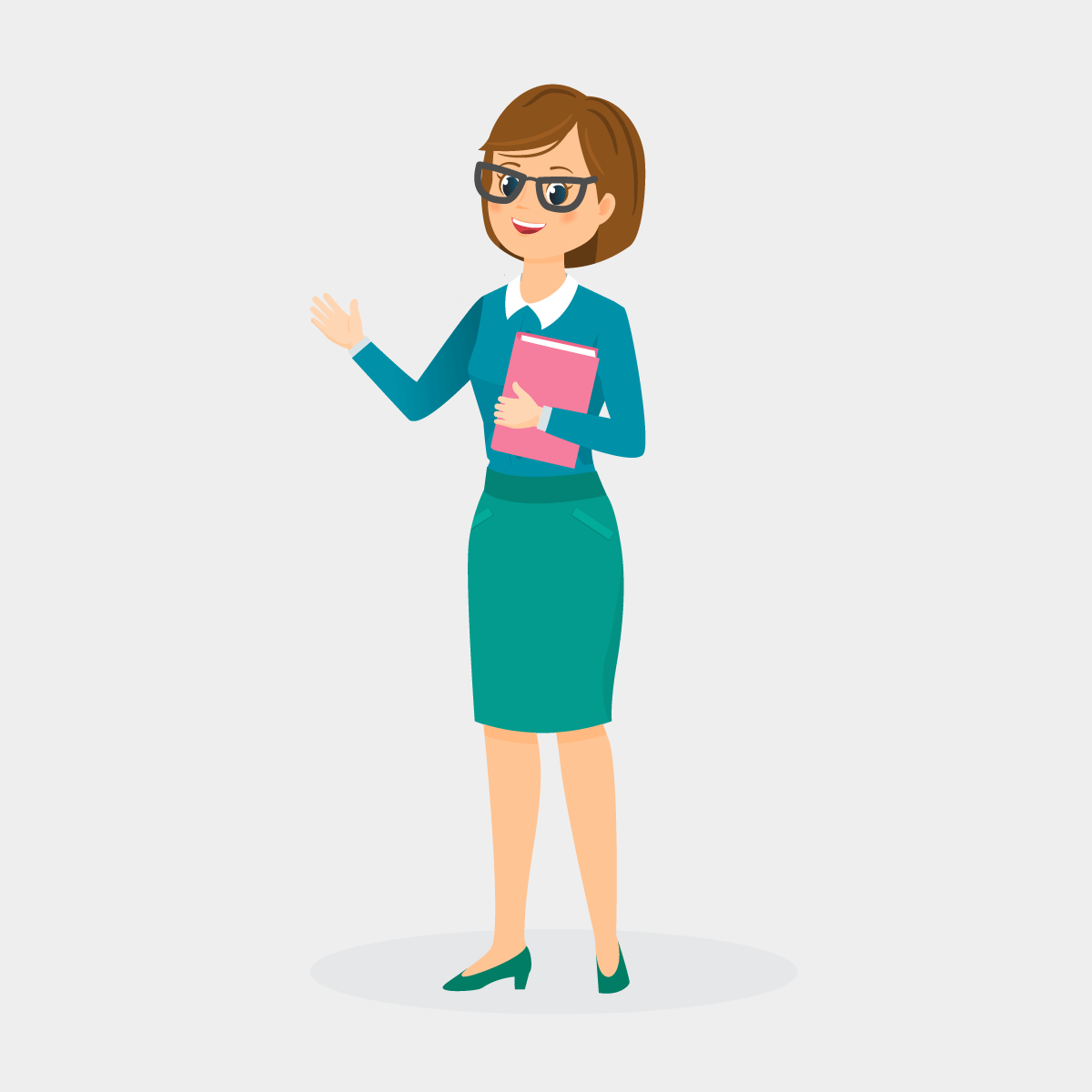 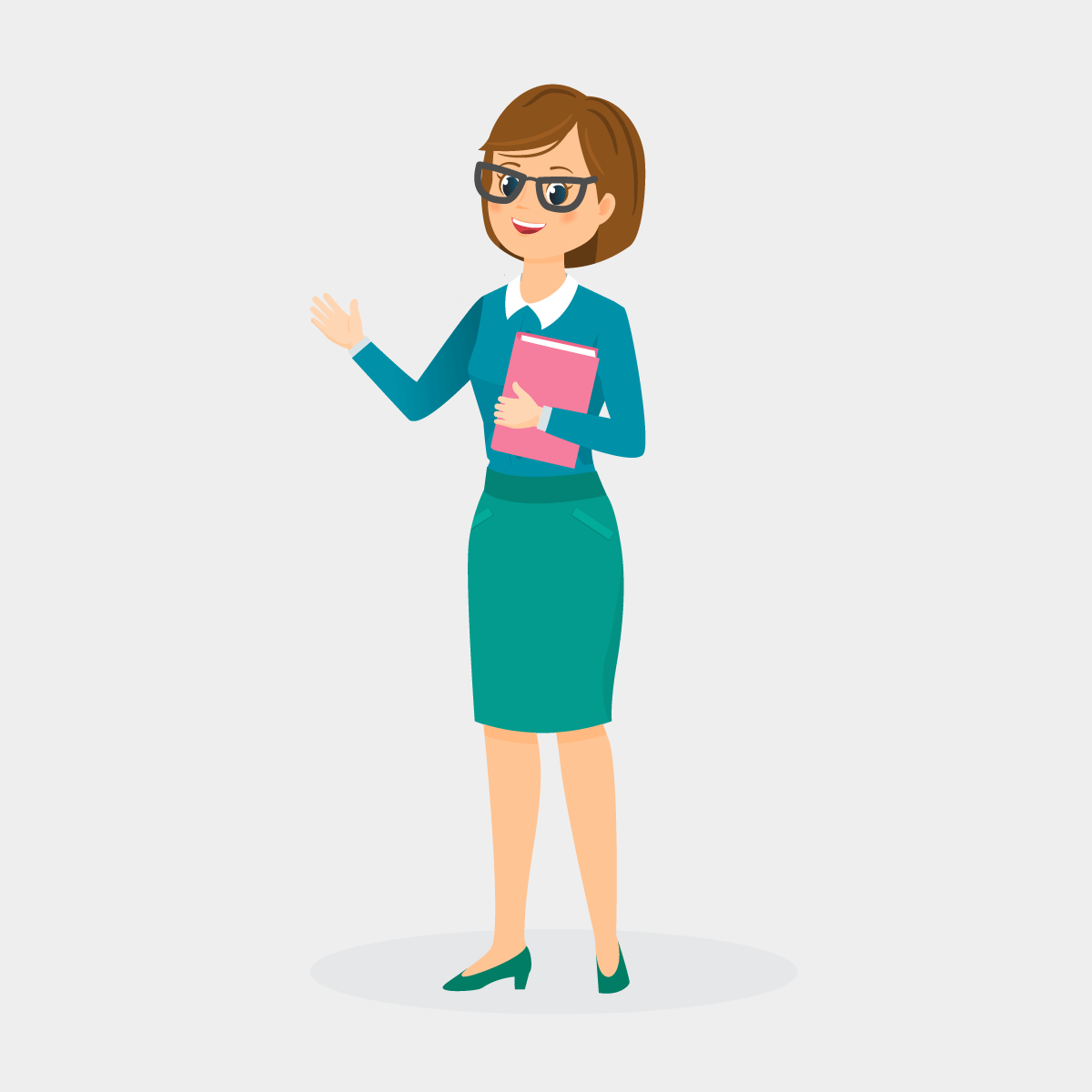 Формы работы:
Непосредственно образовательная организованная деятельность.
Сюжетно-ролевые, настольные, дидактические игры.
Чтение художественной литературы.
Рассматривание иллюстраций, картин о профессиях.
Встречи с людьми разных профессий.
Наблюдения за трудом взрослых.
Взаимодействие с родителями.
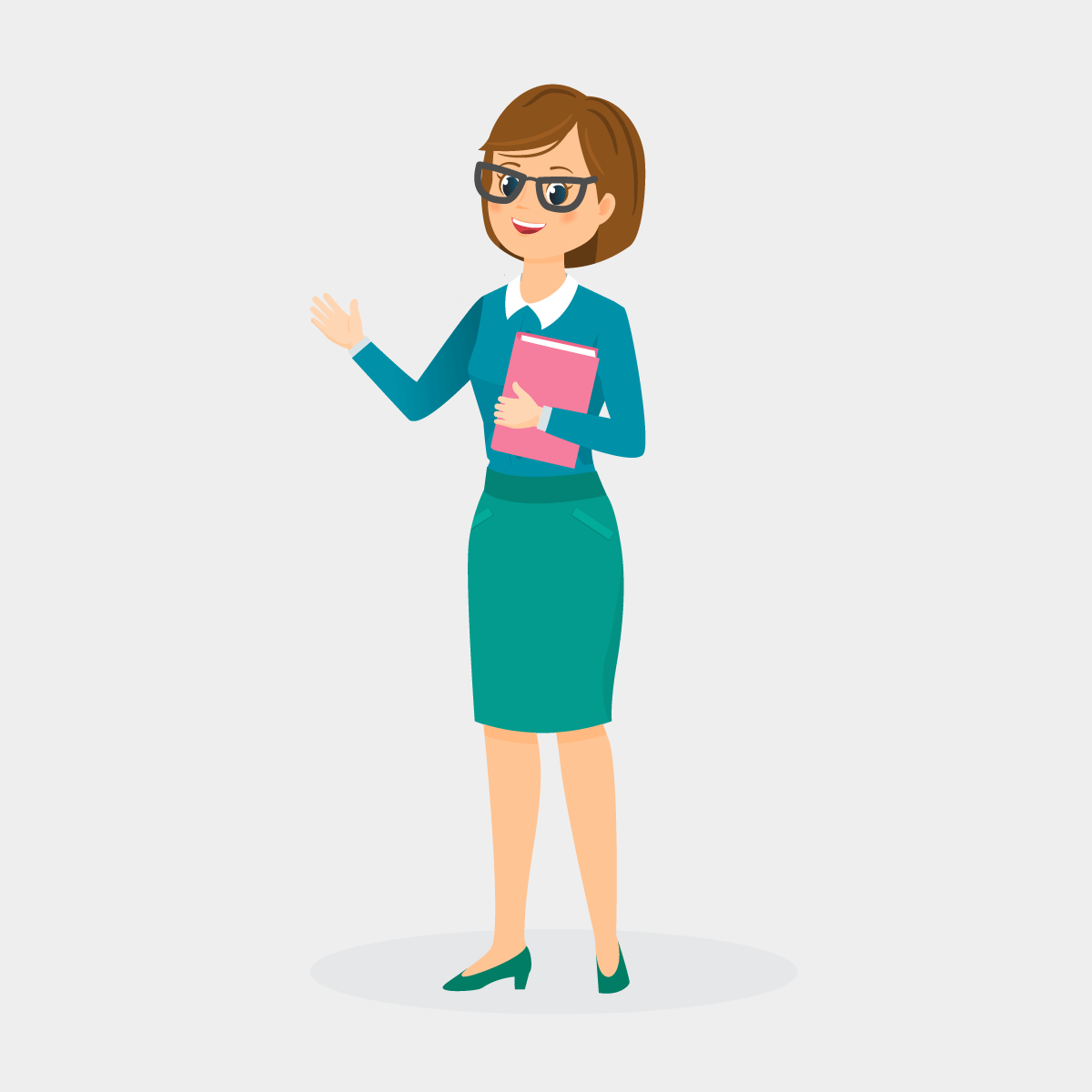 Игра – это ведущий вид деятельности ребенка дошкольного возраста. Большое количество своего времени дети проводят за игрой. Следовательно, игра является ключевым средством формирования у детей дошкольного возраста представлений о профессиях взрослых. 
	Основным видом игры, где непосредственно осуществляется ознакомление детей с профессиями взрослых, является сюжетно-ролевая игра. Основная черта сюжетно-ролевой игры – это самостоятельность детей. Они сами выбирают тему игры, определяют линии сюжета, берут на себя роли, решают, где развернуть игру и т.д. При этом дети свободны в выборе средств для создания своего образа.
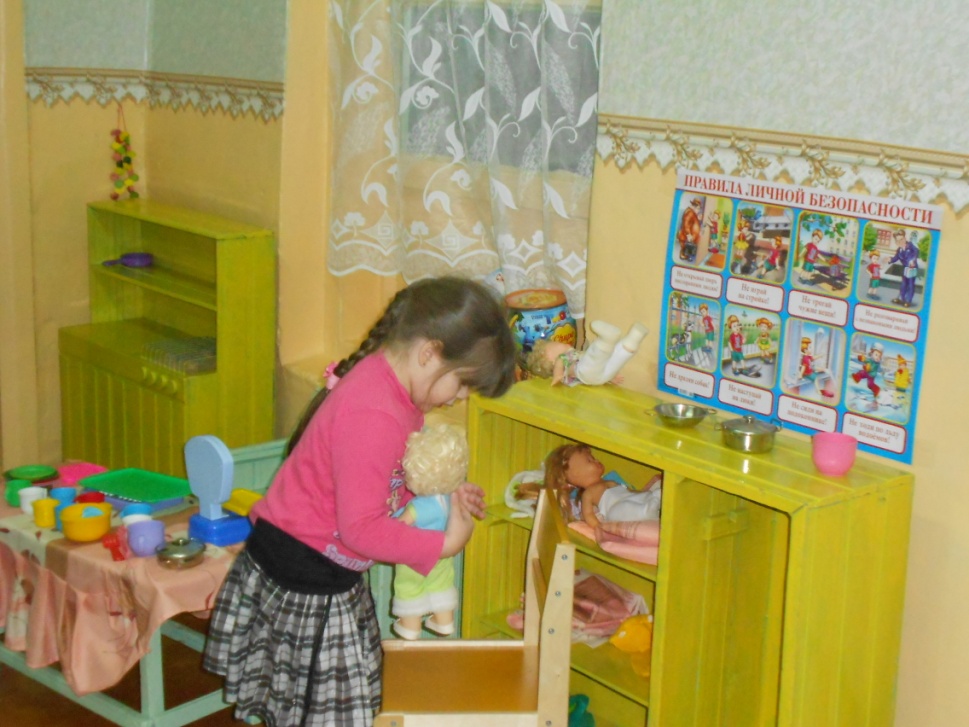 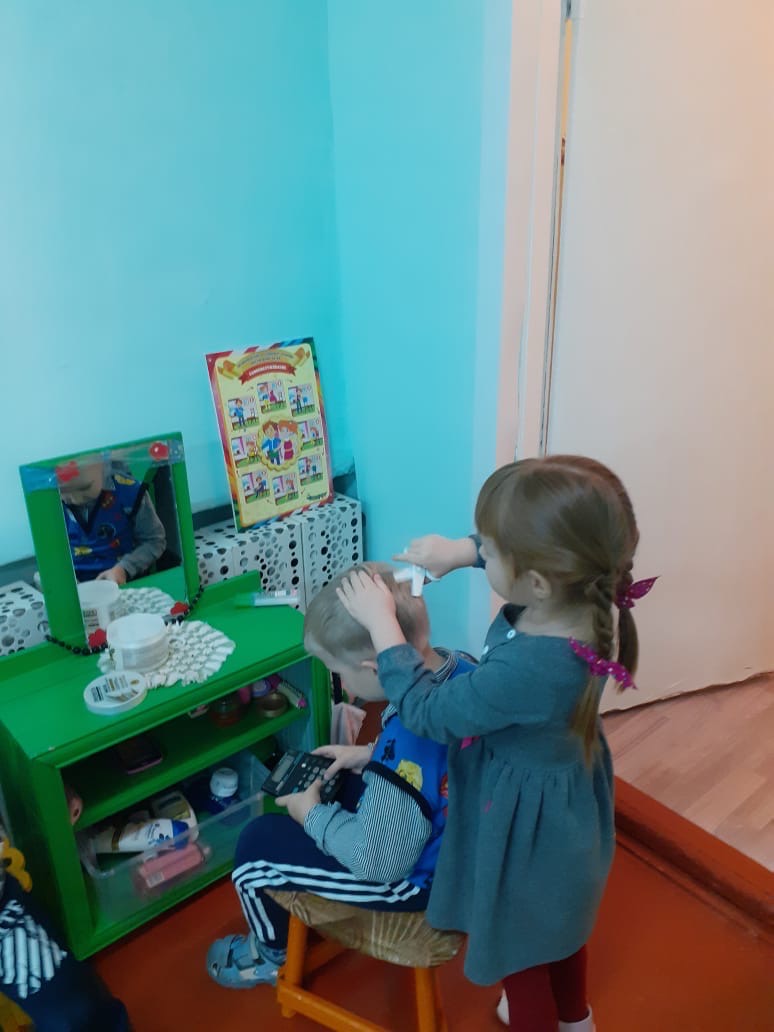 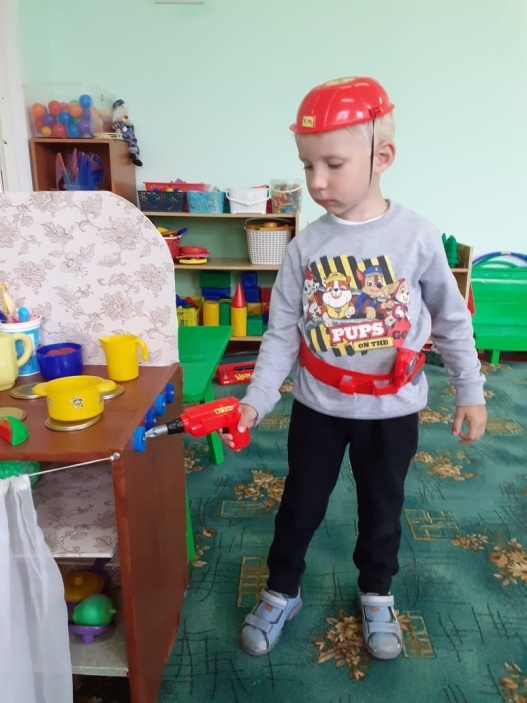 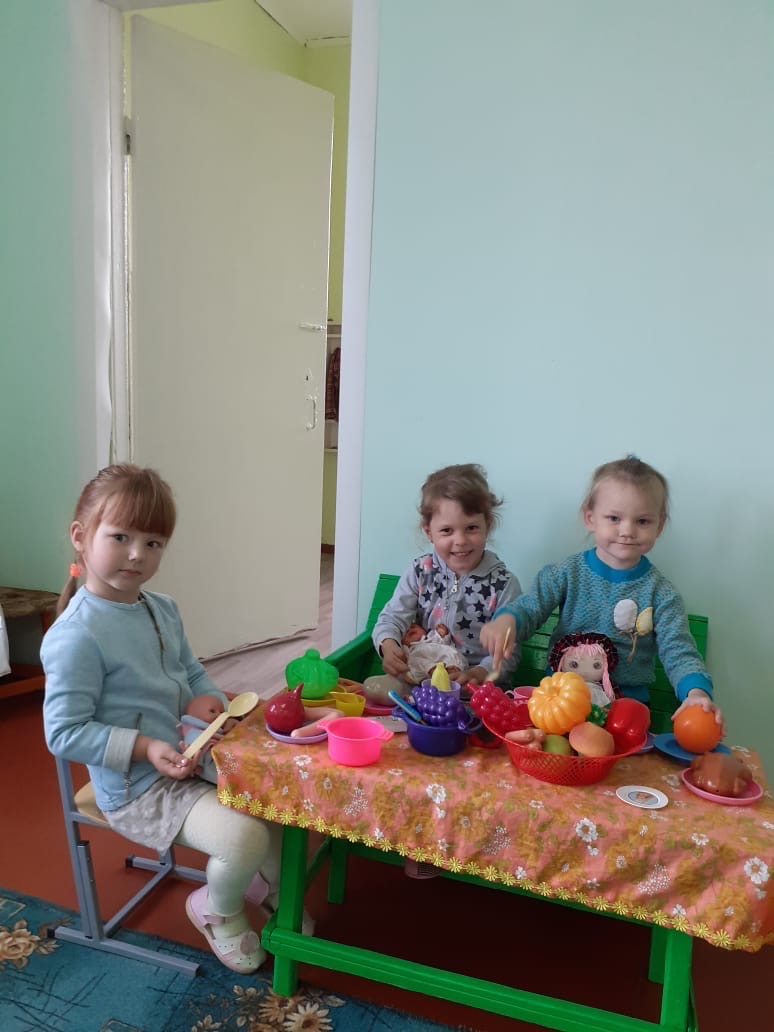 Успешное осуществление профориентационной работы с детьми невозможно без организации правильной и соответствующей возрастным особенностям развивающей предметно-пространственной среды. В группе созданы  уголки «Магазин», «Парикмахерская», «Кухня», «Больница», «Строитель».
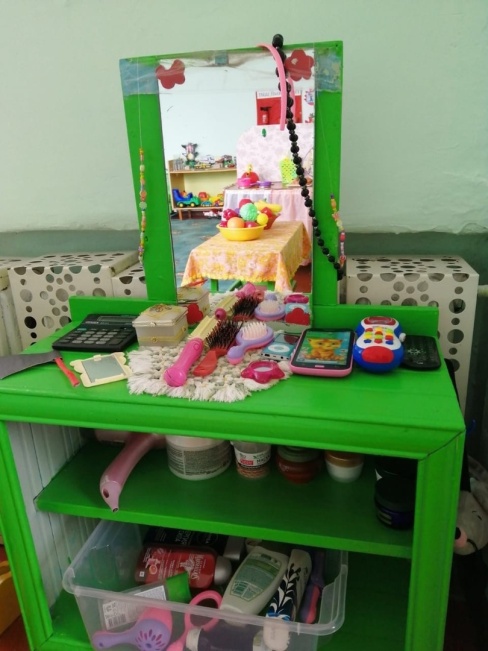 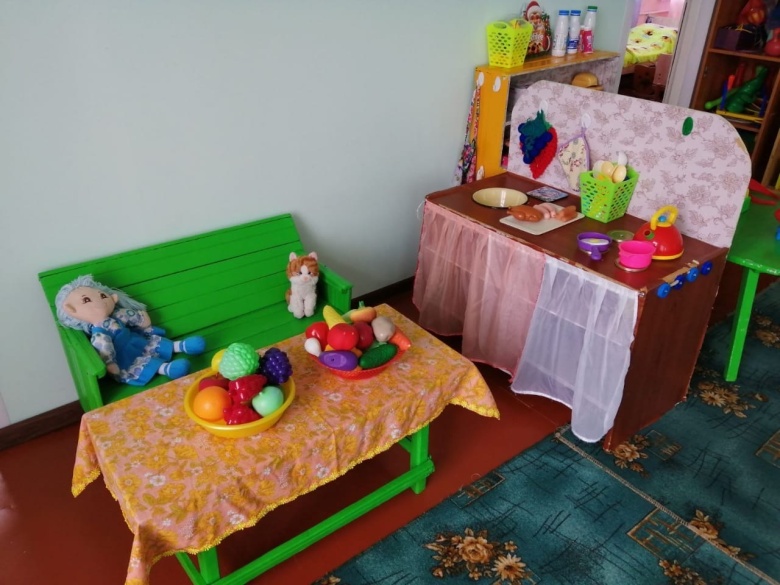 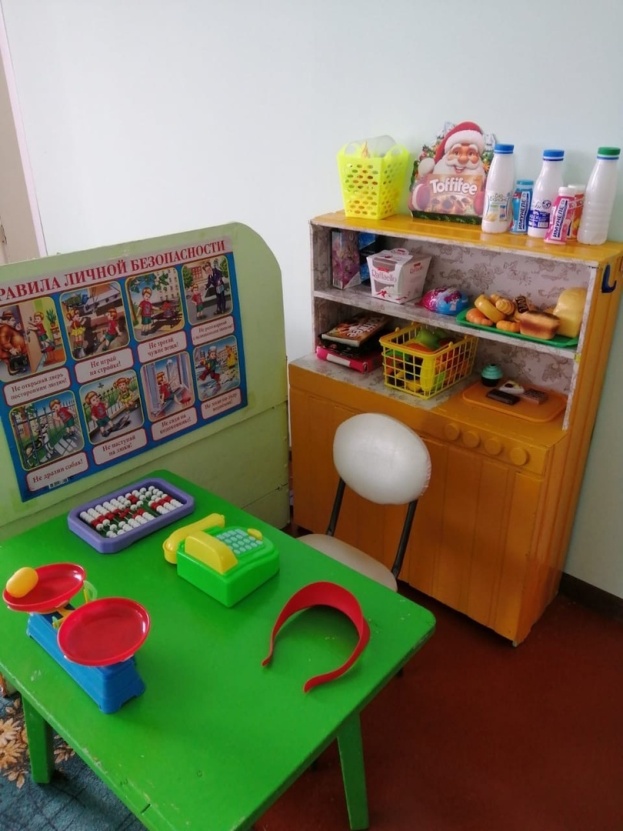 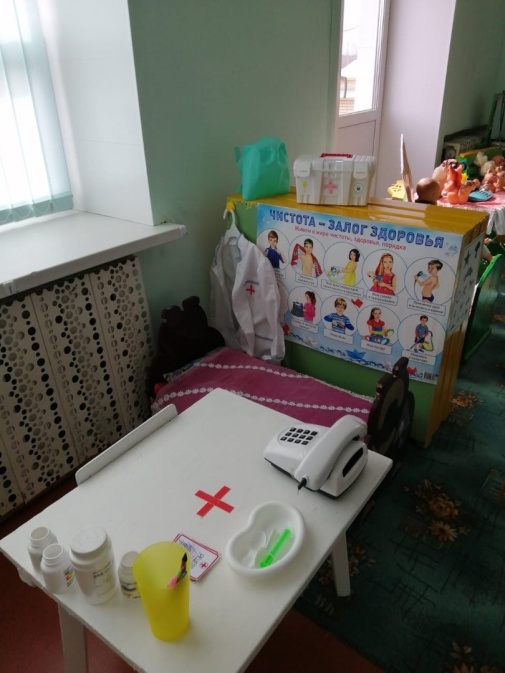 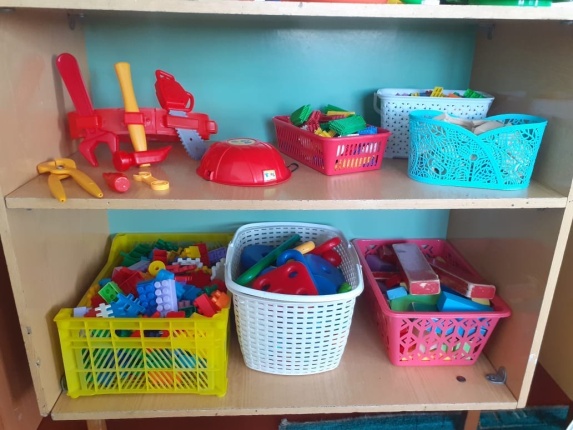 Здоровье человека является необходимым условием реализации всех заложенных в человеке возможностей, основа основ достижения любых успехов. Забота о своём здоровье позволяет жить полноценной во всех отношениях жизнью.
	 Задача раннего формирования культуры здоровья актуальна, своевременна и достаточна сложна. Как укрепить и сохранить здоровье наших детей? Каким образом способствовать формированию физической культуры ребенка? Как привить навыки здорового образа жизни? Когда это надо начинать? 	Дошкольный возраст является решающим в формировании фундамента физического и психического здоровья. Ведь именно до семи лет идет интенсивное развитие органов и становление функциональных систем организма, закладываются основные черты личности, формируется характер. Важно на этом этапе сформировать у детей базу знаний и практических навыков здорового образа жизни, осознанную потребность в систематических занятиях физической культурой и спортом.
 	А кто поможет нам и детям в сбережении нашего здоровья?
	 МЕДСЕСТРА, ВРАЧ, ДОКТОР!
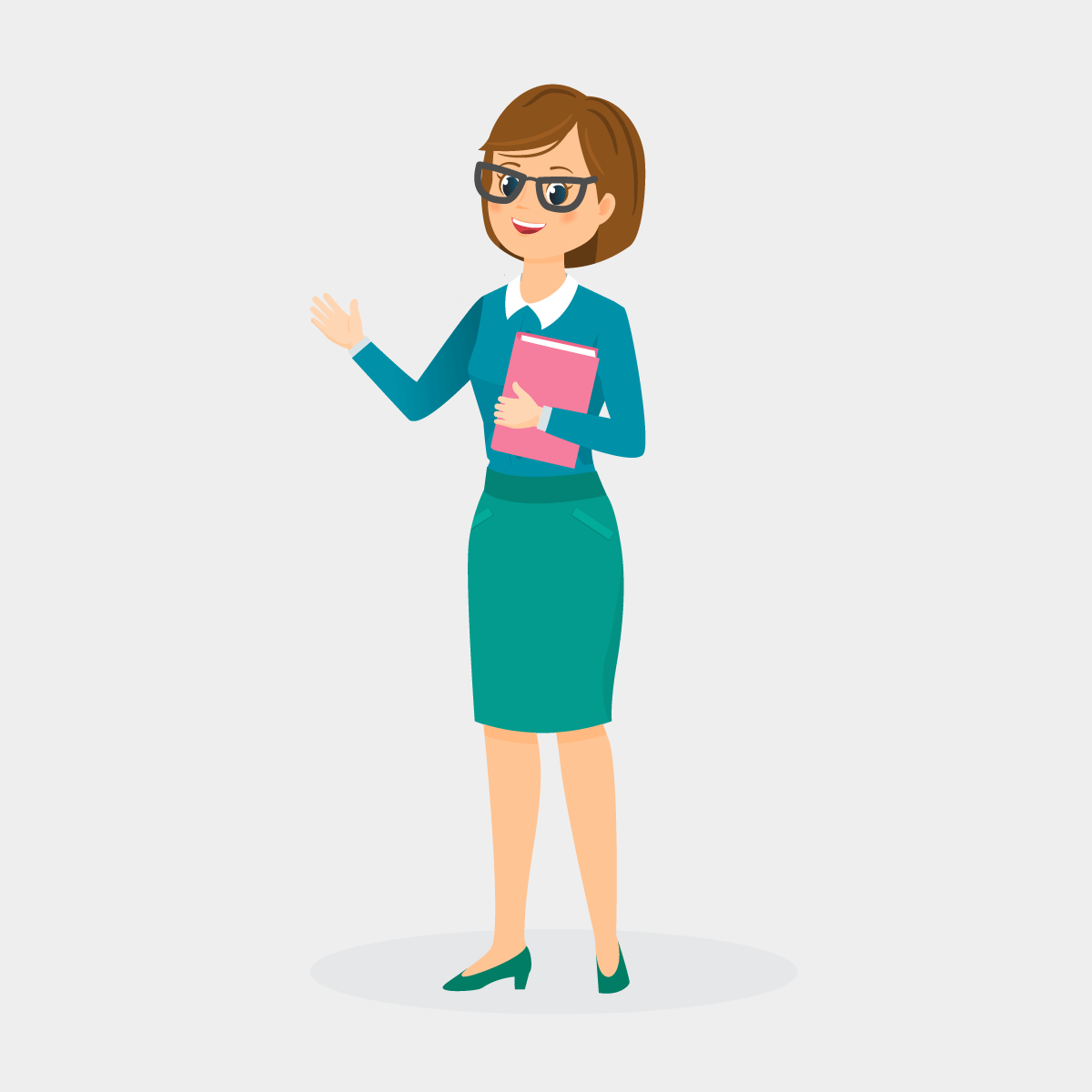 В течении года большое внимание в группе уделялось знакомству детей с профессией врача. Были поставлены следующие задачи:
Совершенствовать представления детей о профессии врача.
Обогащать словарный запас посредством ознакомления детей с предметами, необходимыми в работе врача.
Формировать понимание необходимости заботиться о своем здоровье, беречь его, учиться быть здоровыми и вести здоровый образ жизни.
Воспитывать чувство уважения к труду взрослых, желание оказывать помощь.
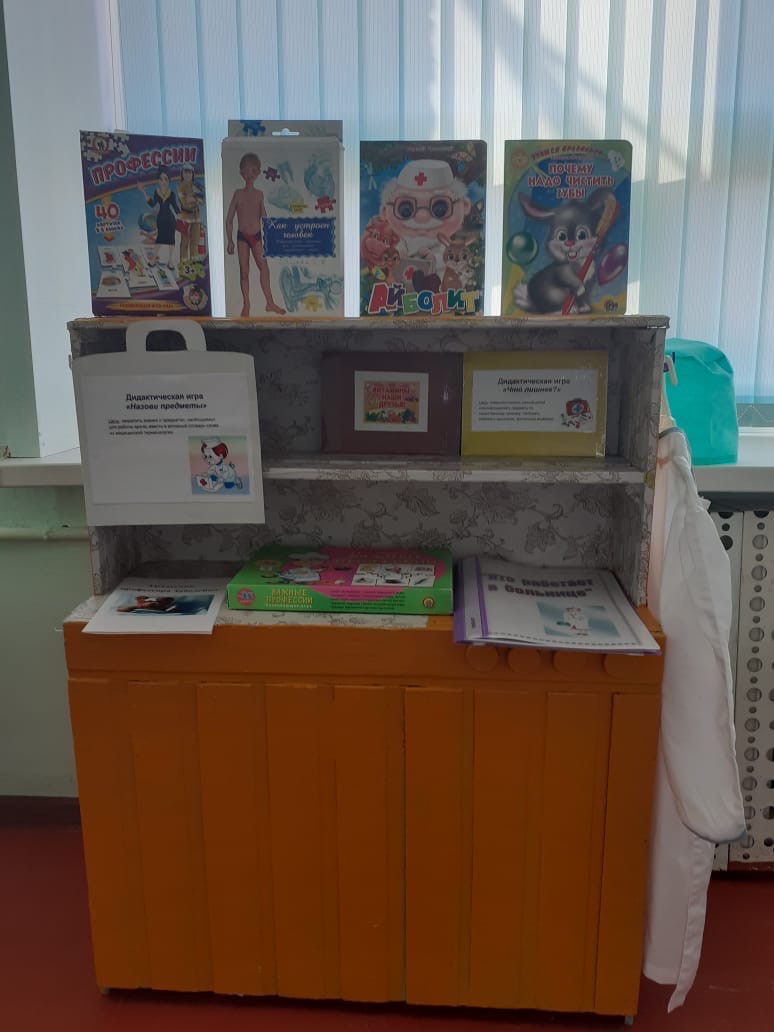 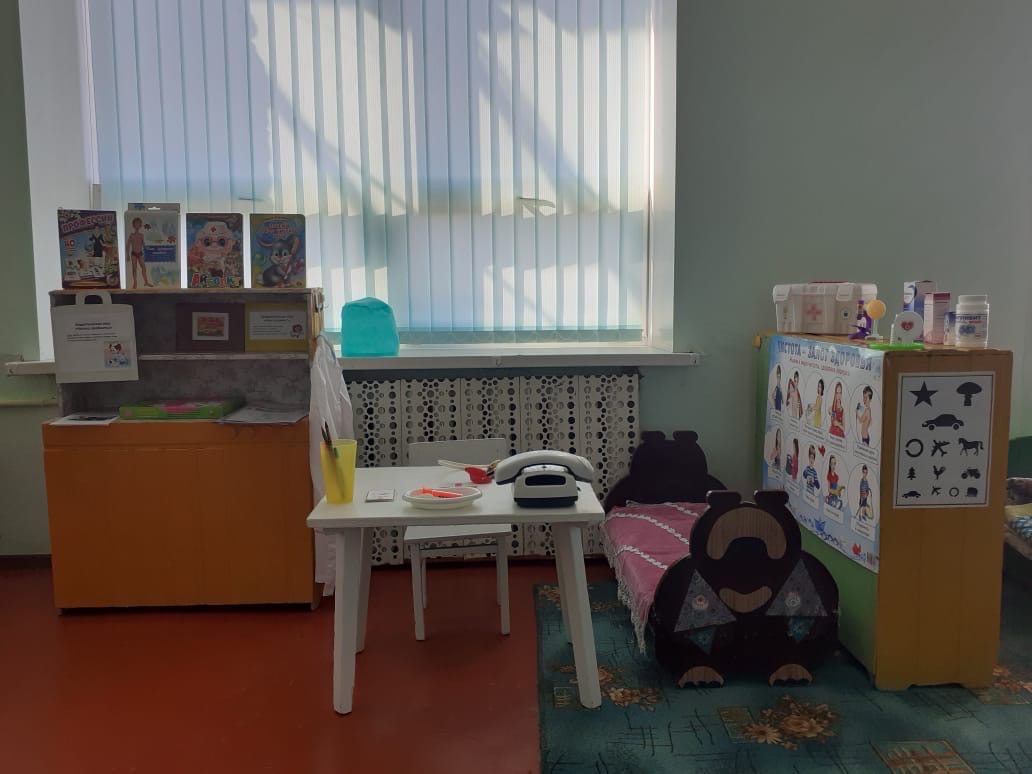 Дидактическая игра является средством всестороннего развития ребенка. Содержание игр формирует правильное отношение к предметам окружающего мира, к природе, систематизирует и углубляет знания о Родине, людях разных профессий. Дидактическая игра развивает речь детей; пополняет и активизирует словарь ребенка; формирует правильное произношение, развивает связную речь.








      Дидактические игры:
      «Что лишнее?»
      «Назови предметы»
      «Витамины наши друзья»
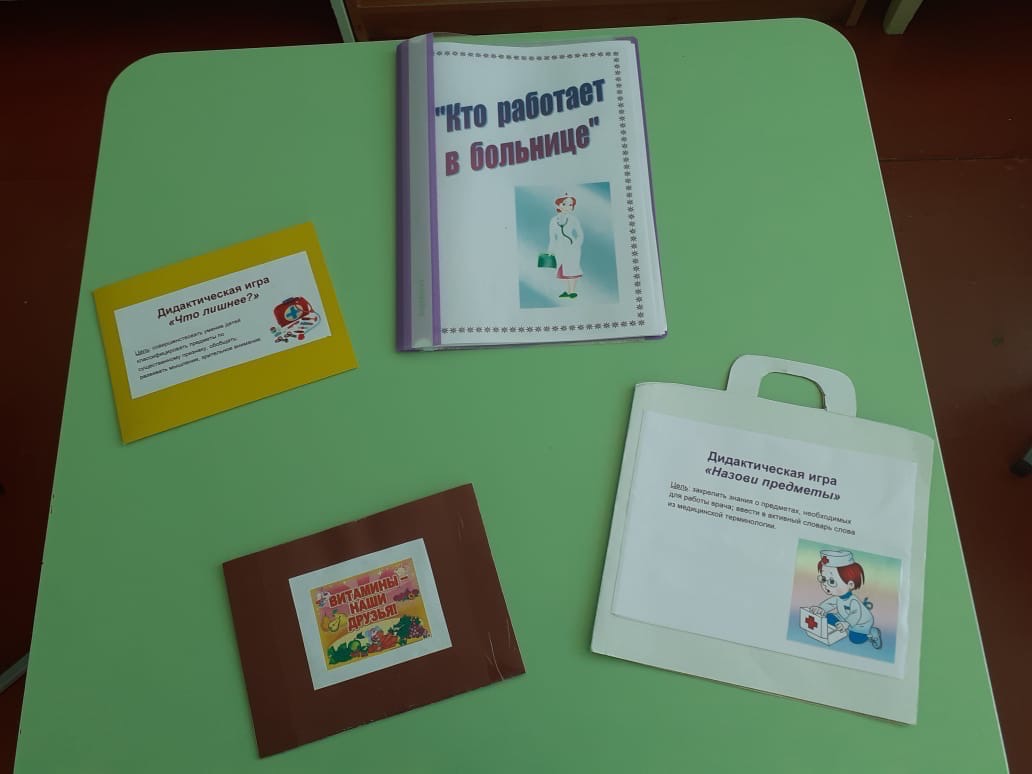 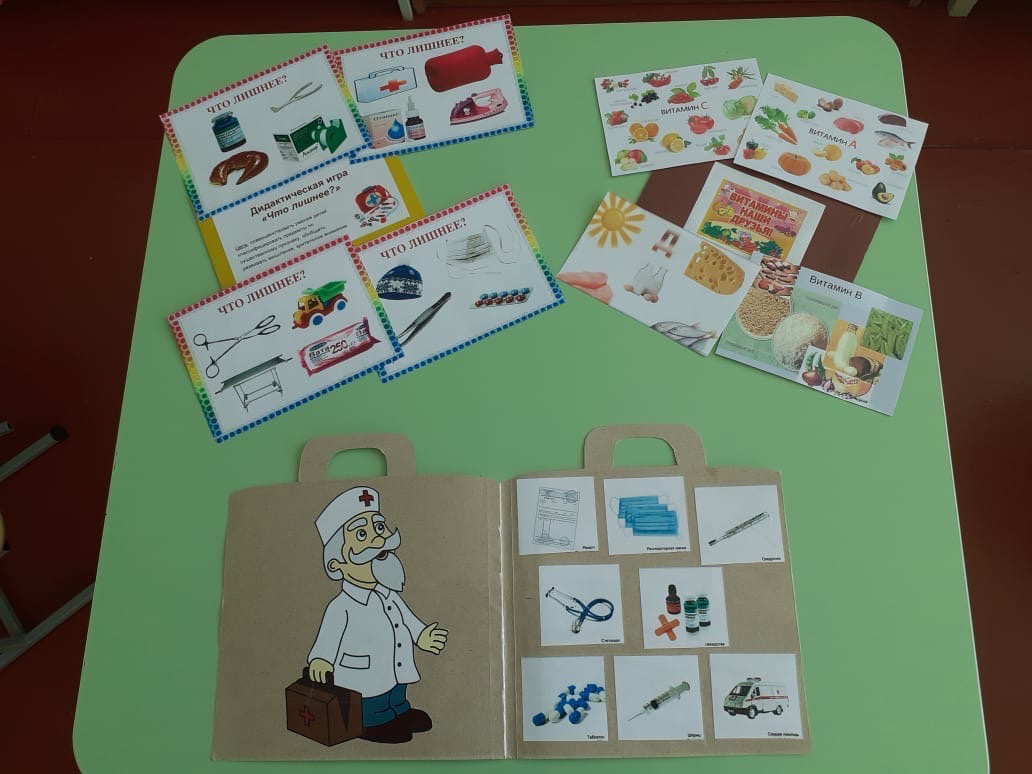 Настольно-печатные игры, раскраски.
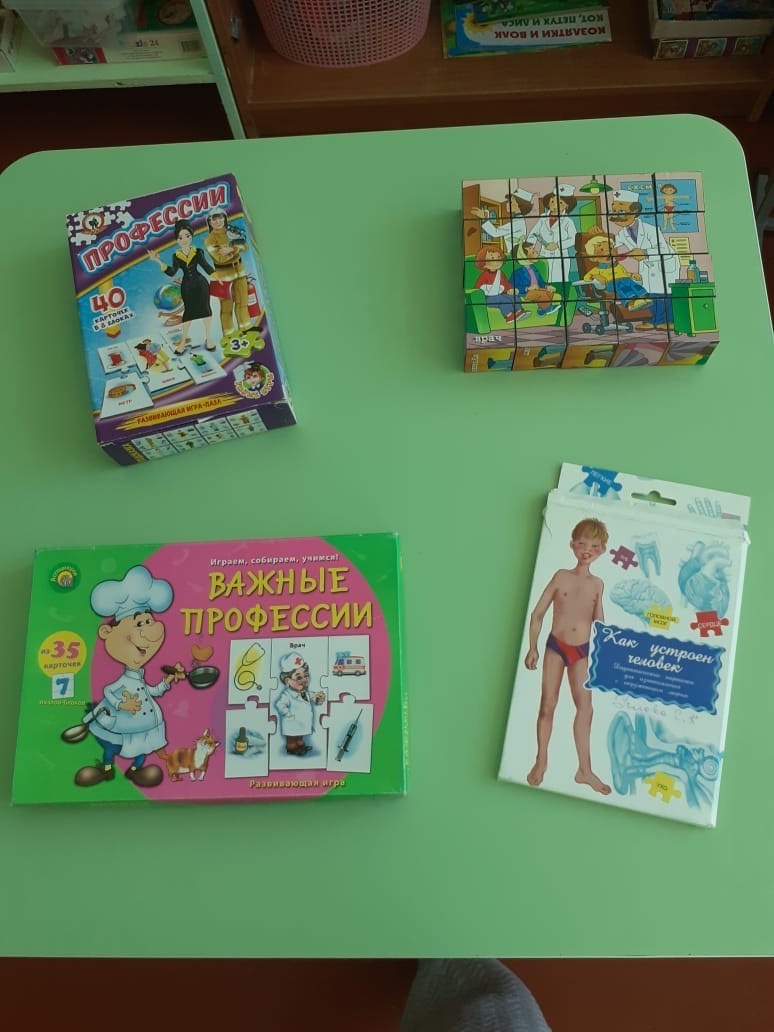 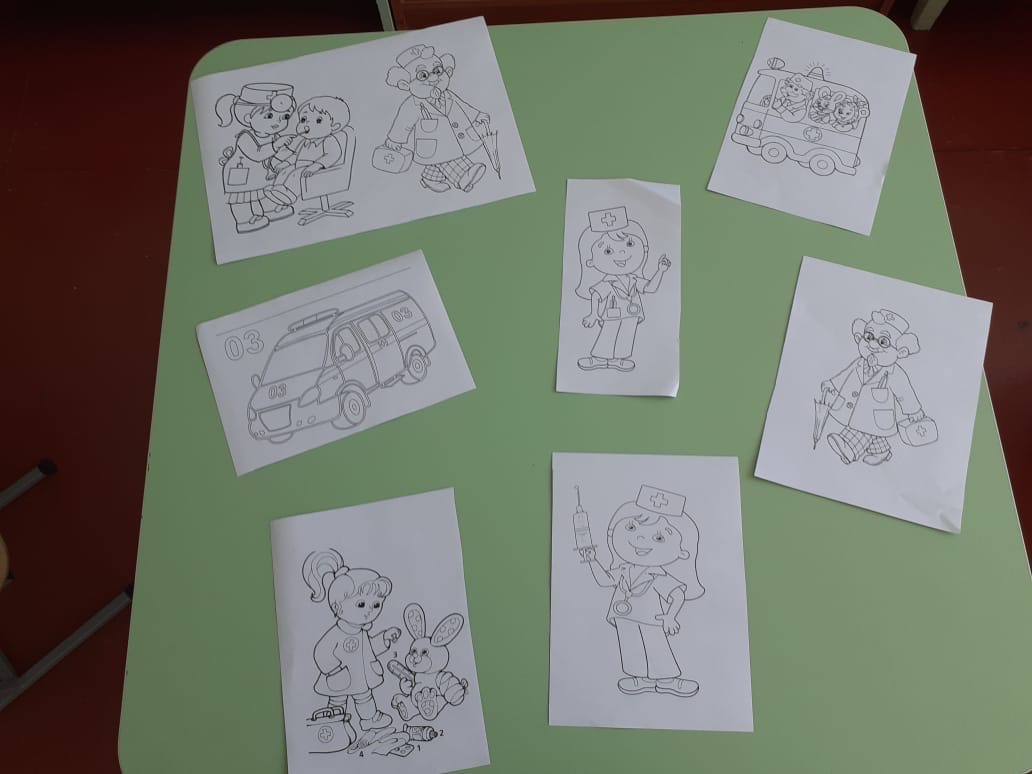 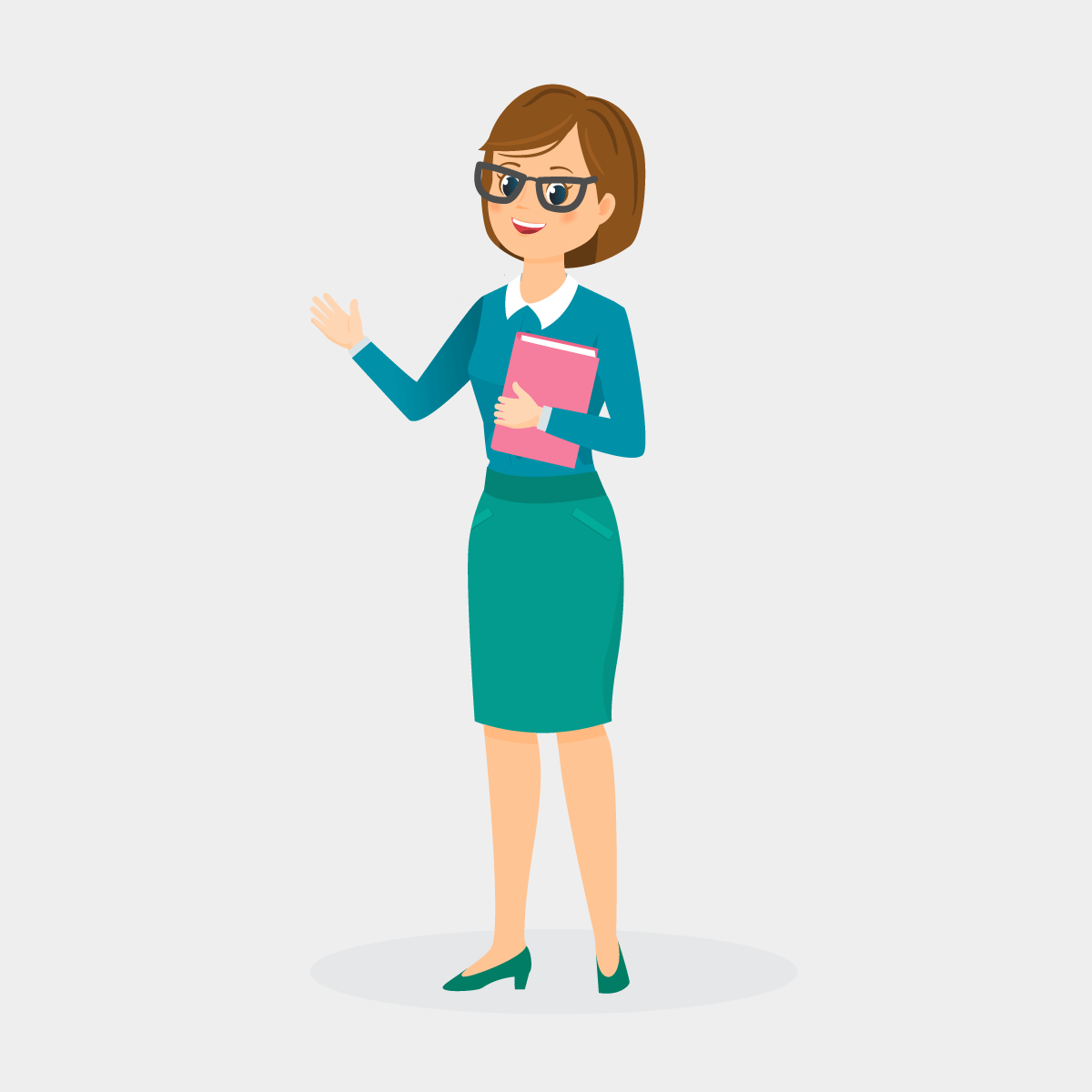 В формировании трудовой направленности детей важную роль играет чтение художественных произведений. Своей эмоциональностью, образностью, живостью детская книжка пробуждает интерес, уважение к труду, желание подражать героям литературных произведений.
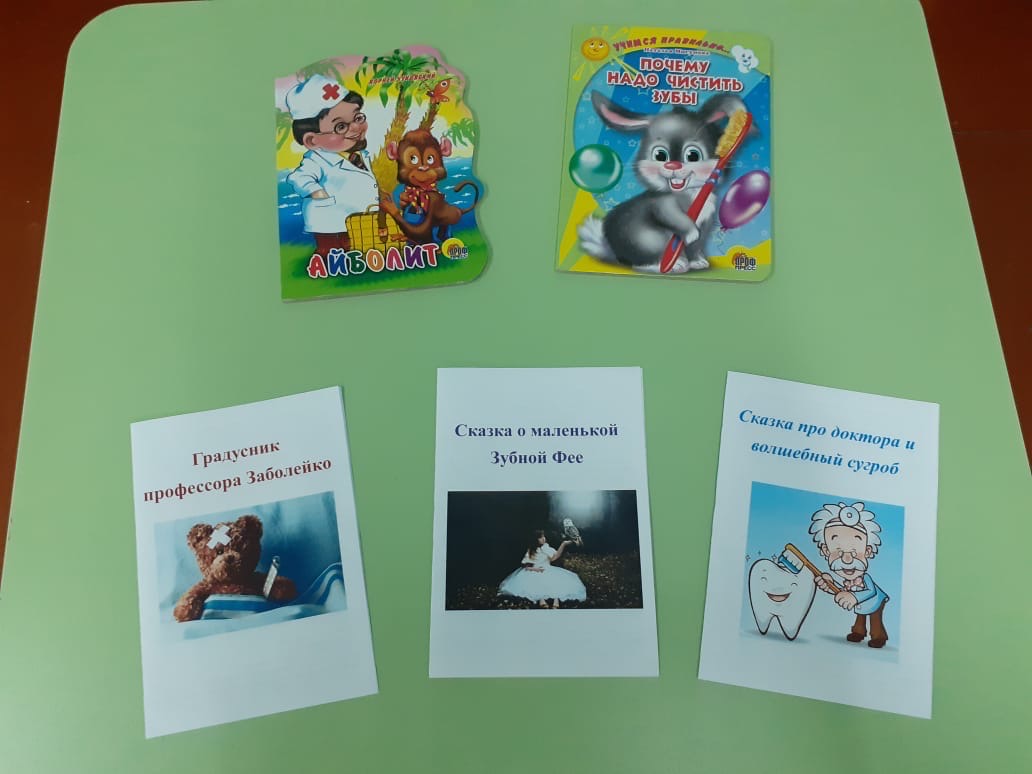 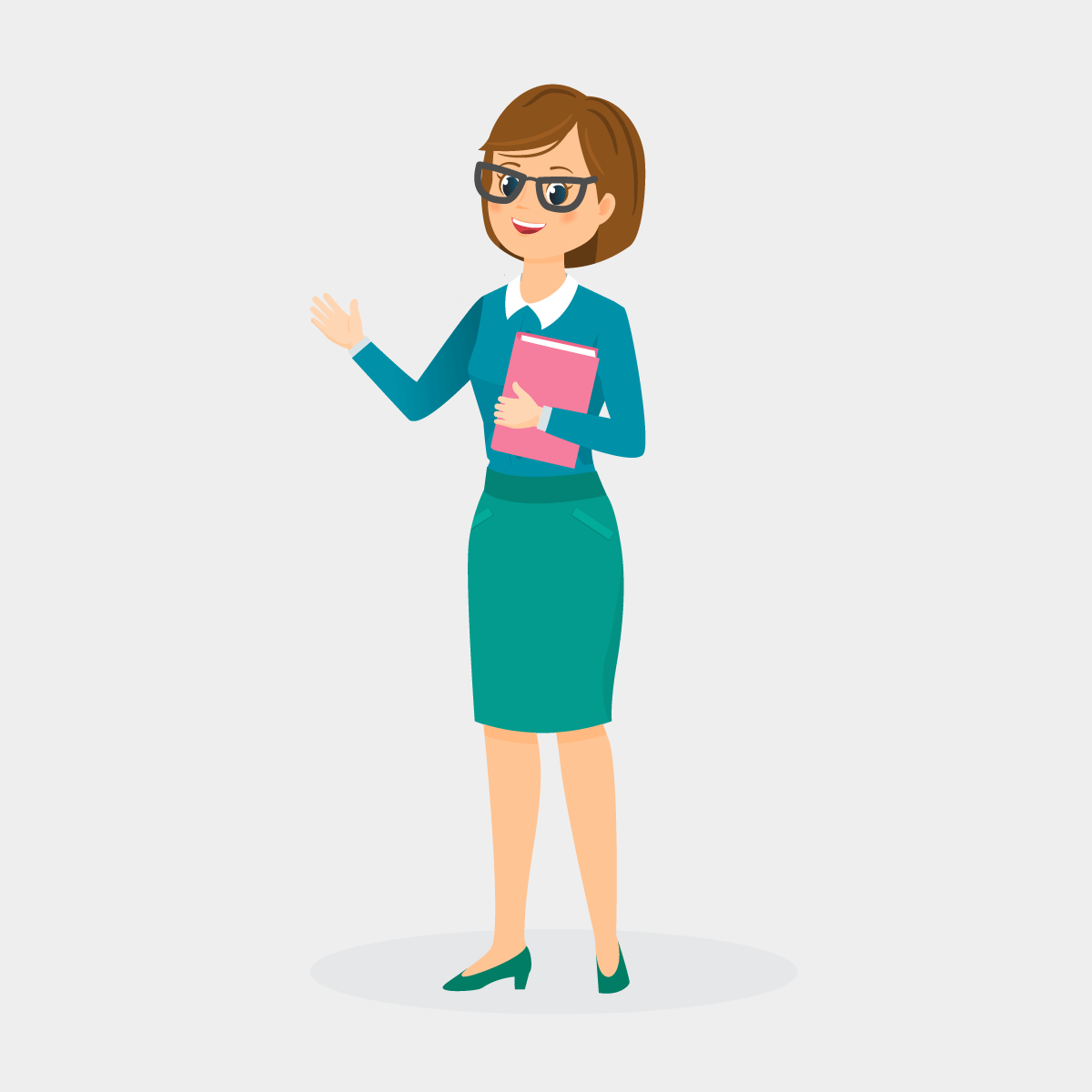 Самое яркое событие для детей – встреча с людьми разных профессий или приход в гости родителей с рассказами о своих профессиях.

К нам пришла Дербенева И.А. – зубной врач.
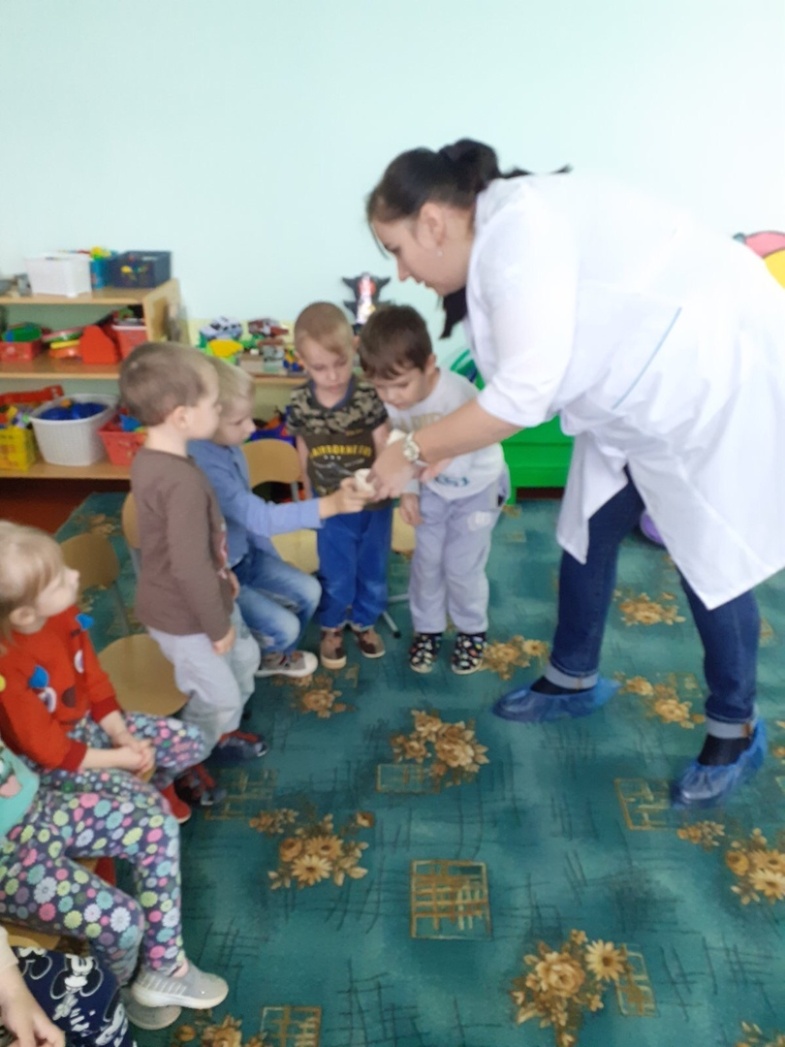 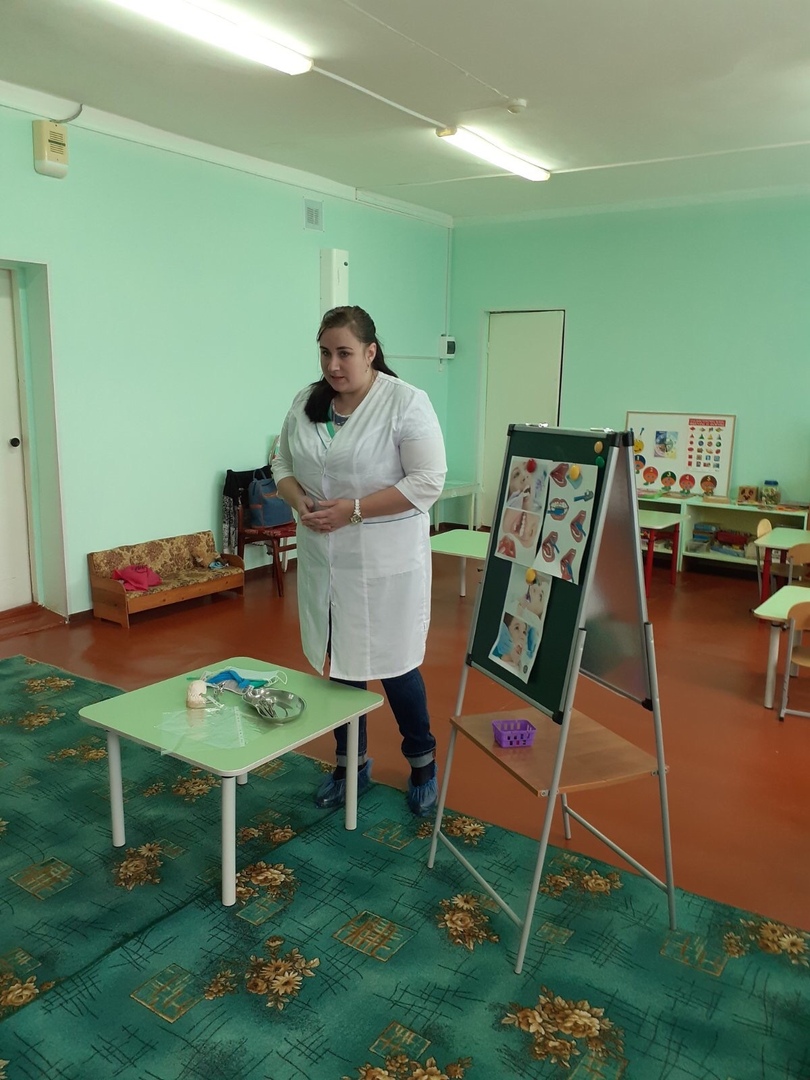 Но гости приходят не только к детям, но и к их родителям.
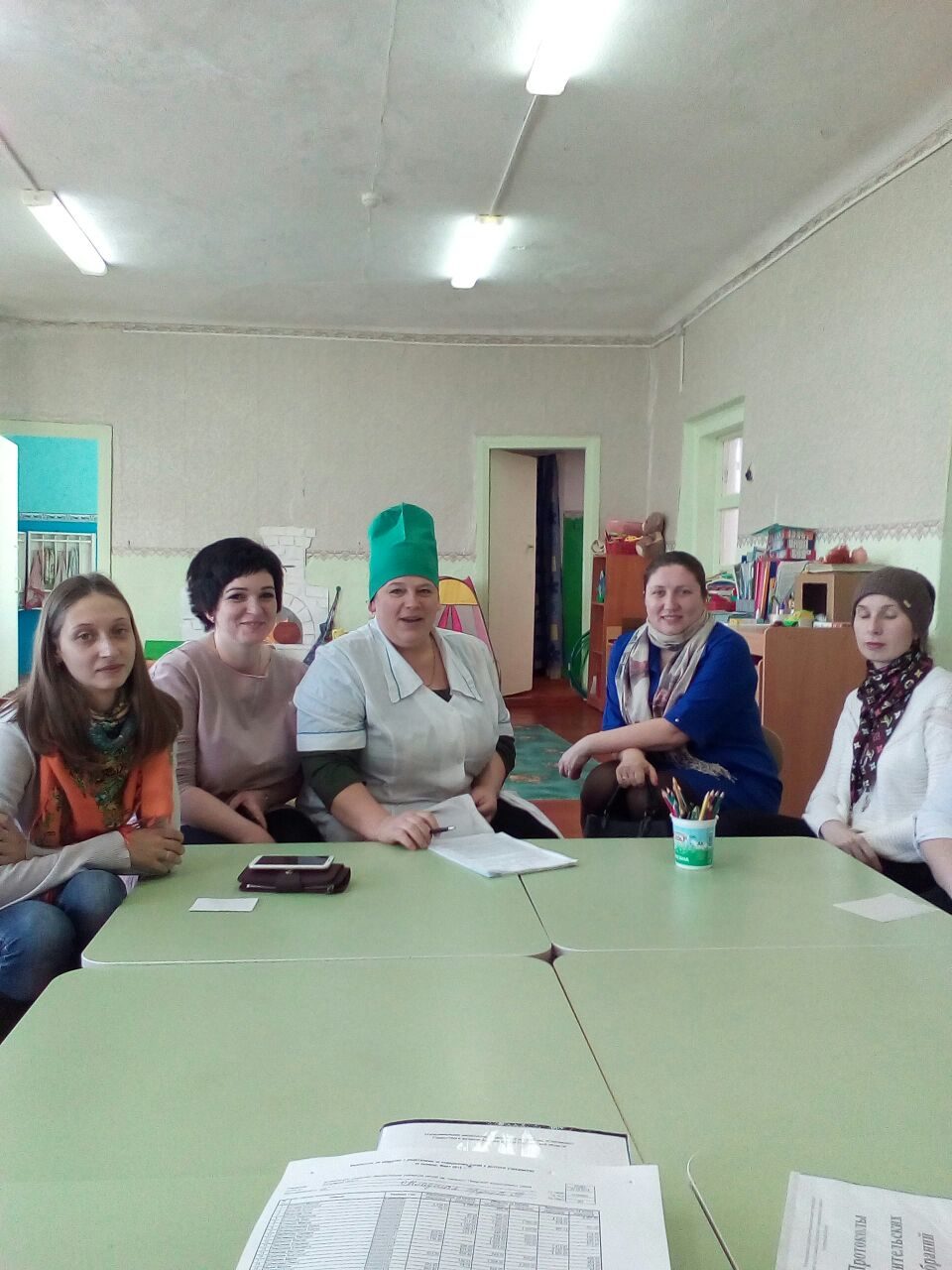 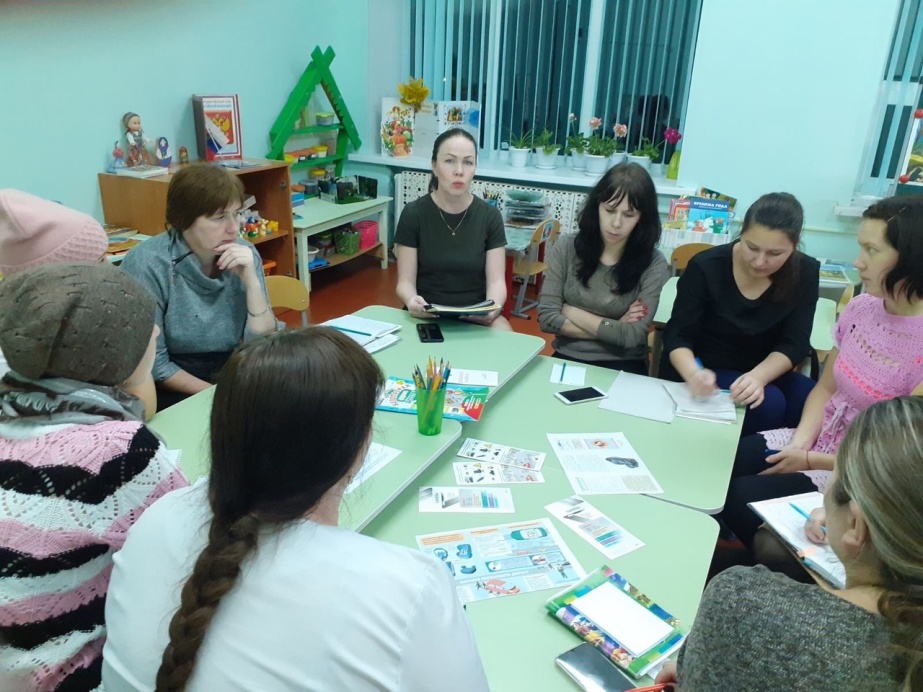 Взаимодействие с родителями - важное направление в работе. Родители являются одними из участников образовательного процесса в дошкольной организации. Без их помощи работа педагогов не имела бы законченного смысла. 
	Родители нашей группы привлекались  к изготовлению атрибутов для сюжетно-ролевой игры «Больница», участвовали в подборе стихотворений, загадок, раскрасок; иллюстраций для создания альбома «Кто работает в больнице»; изготовляли книжки-малышки. 








		Процесс изготовления книжки-малышки «Добрый доктор»
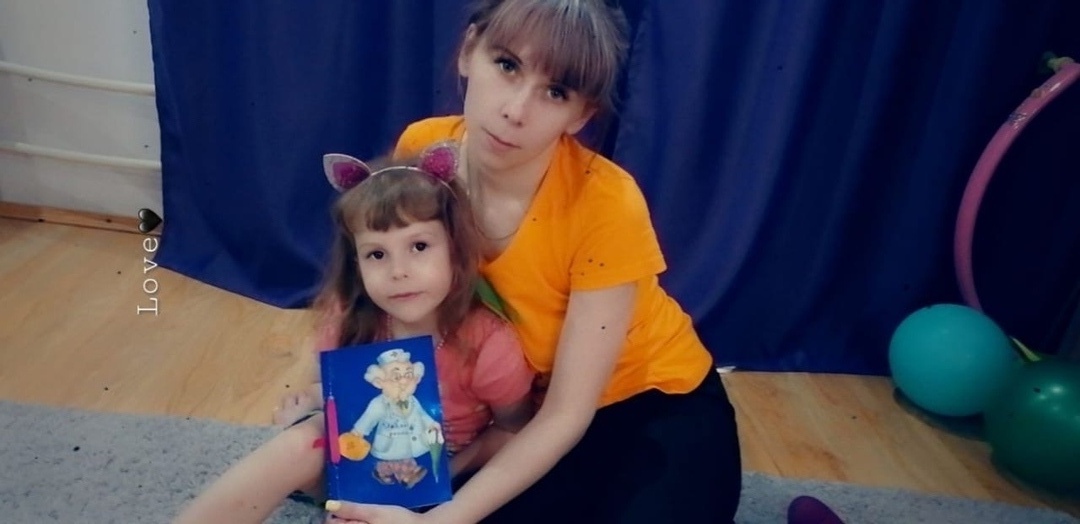 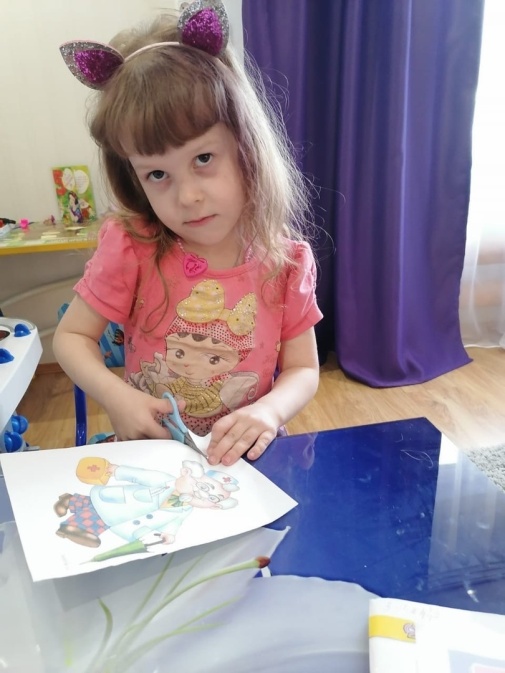 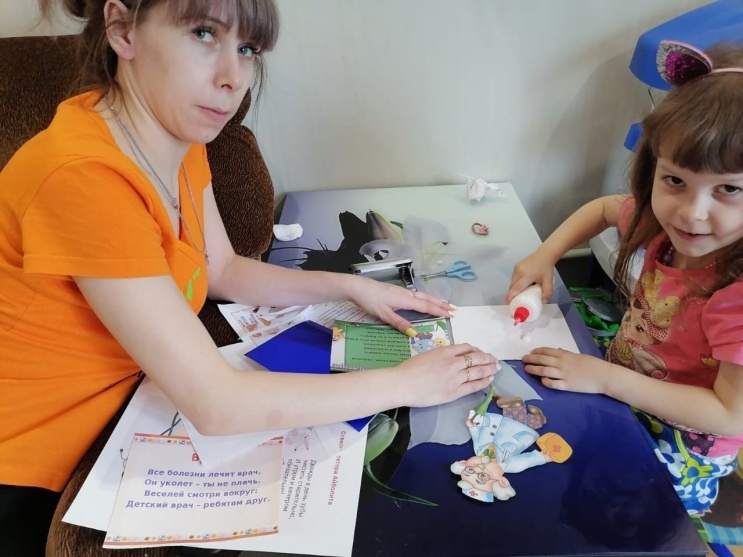 Дети с родителями закрепляют полученные знания дома
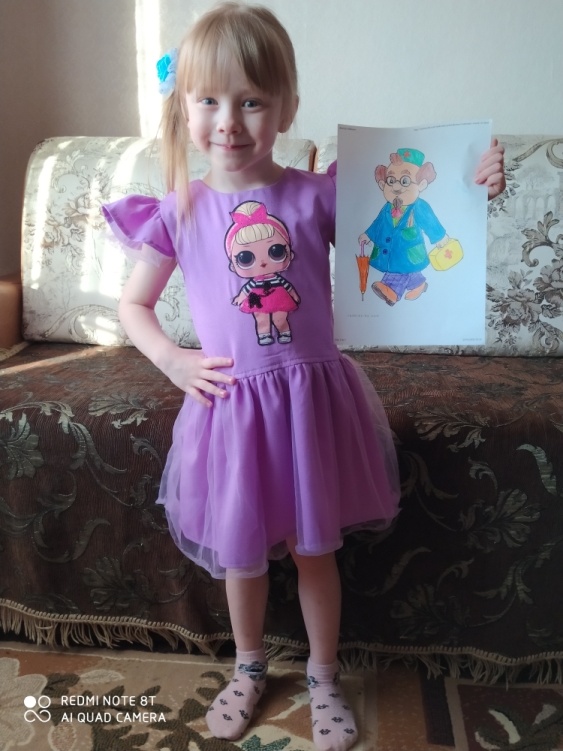 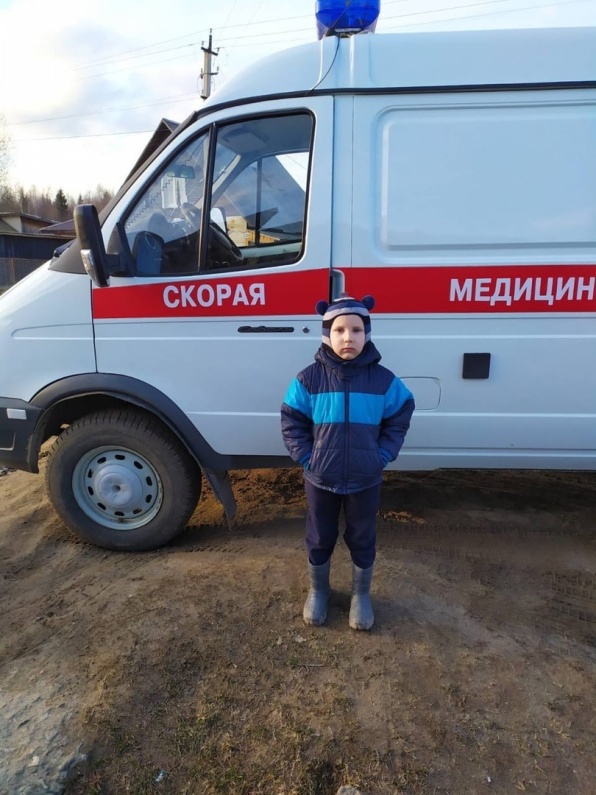 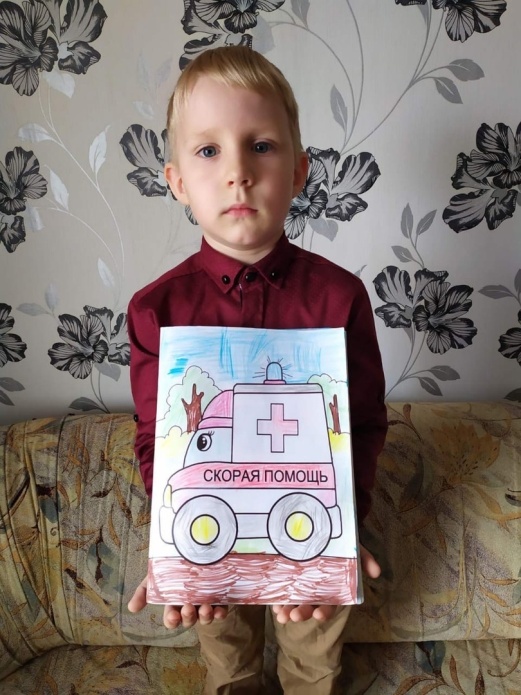 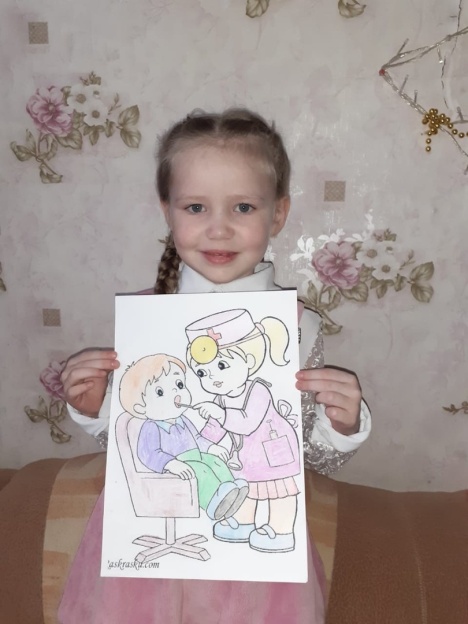 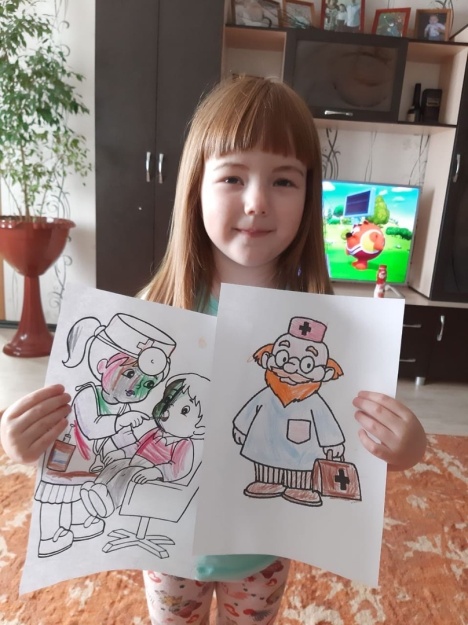 «Само  воспитание, если оно желает счастья человеку, 
	должно воспитывать его не для счастья,   а приготовить к труду в жизни. 
	Воспитание  должно развивать в человеке привычку 	и любовь к труду, оно должно ему дать возможность 
отыскать для себя труд в жизни.»
К.Д. Ушинский
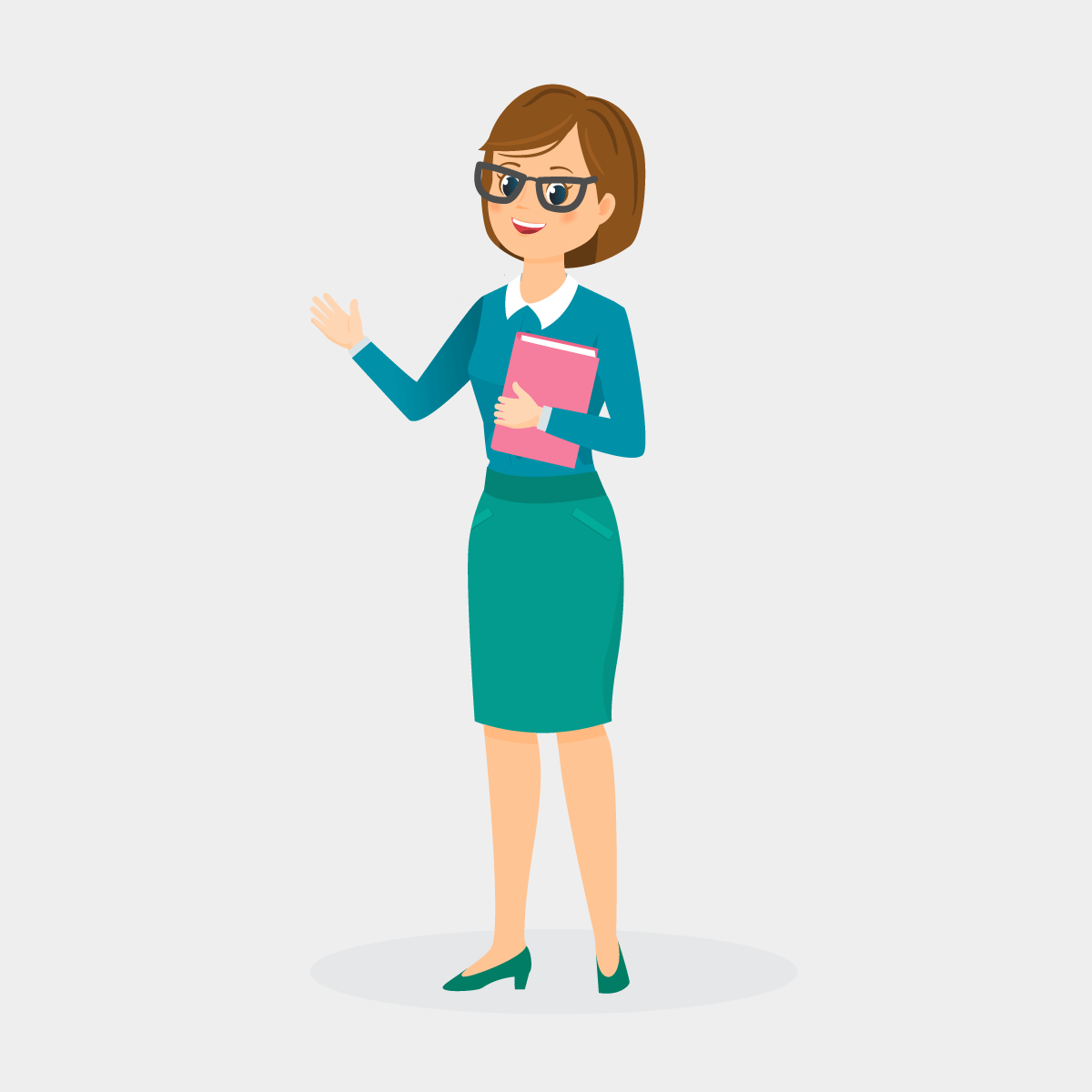